Bewonersraad Opstartbijeenkomst
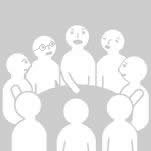 Gagelbosch, 22 september 2015
AGENDA
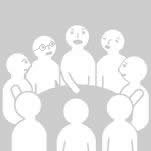 Onderlinge kennismaking





 Processchema consultatie
Voorstel besluitneming
Mogelijke onderwerpen voor toekomstige beslissing door Bewonersraad
Ruud
Hans
Siep
Willem
Louis
44
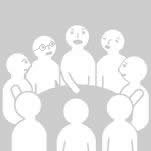 Minimale tijdsimpact
 Meedenken en meebeslissen
 Het “doen” is aan de bewonerscommissie
 Consultatie per e-mail
 Roulatie evt. tegenvoorstellen
 Bij uitzondering vergadering
 Meerderheid beslist
 Regels naar behoefte
Minimaal 7 huurders
 Meer leden= beter
 Geen verkiezingen
 Nederlandstalig
 Bereikbaar per e-mail
 Geen formele status
Consultatie bewonersraad - processchema
Maken voorstel (incl. opties) door coördinator Klankbord Warande
Herroulatie
Roulatie voorstel bij bewonersraad
Verwerking commentaren 
door coördinator
JA
Geheel nieuwe
Optie?
NEE
Finaal voorstel voor beslissing 
bij bewonersraad
GO or NO GO
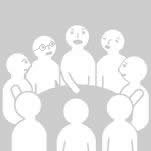 Minimale tijdsimpact
 Meedenken en meebeslissen
 Het “doen” is aan de bewonerscommissie
 Consultatie per e-mail
 Roulatie evt. tegenvoorstellen
 Bij uitzondering vergadering
 Meerderheid beslist  Hoe nu bij 5?
 Regels naar behoefte
Minimaal 7 huurders
 Meer leden= beter
 Geen verkiezingen
 Nederlandstalig
 Bereikbaar per e-mail
 Geen formele status
Opbouw huurdersbestand Warande
Bewonersraad komt volledig uit segment 50-plus/ ‘permanente’ huurdersbestand

Doorstromers hebben zich niet ter beschikking gesteld voor zitting te nemen in Bewonersraad

Expats voldoen niet aan de voorwaarde Nederlandstalig om zitting te nemen; afgezien daarvan is mijn persoonlijke ervaring dit zij een dergelijke functie zien voor invulling vanuit het permanente bewonersbestand.
Opties besluitneming  door Bewonersraad
unaniem
bijna unaniem – 1 onthouding
ruime meerderheid
meerderheid
V
Extra instrument: recht van veto
Voorstel is : “bijna unaniem + veto”
Wat houdt dit in?  - 1
GO
Unaniem besluit – alle 5 leden akkoord
Wat houdt voorstel in? - 2
GO
Besluit met één onthouding
Wat houdt voorstel in? – 3
NO GO
V
VETO INGELEGD
Consultatie Bewonersraad Mogelijke onderwerpen
Interne publicaties of berichten aan bewoners met verwijzing naar of aanvulling op algemene huisregels in huurcontract
Voornemen beleidswijziging vb&t
Interne toetsing opgevangen bewonerssignalen/woonklachten, woonwensen en ideeën  voorafgaande aan externe actie 
Beleid Bewonerscommissie
Verlichtingsmanagement algemene ruimten
Activiteitenkalender
Maandag 5 oktober installatie fietsenrekken
 Woensdag 21  oktober 2de Periodiek Overleg vb&t – Klankbord Warande
Bedankt voor uw aanwezigheid en inbreng
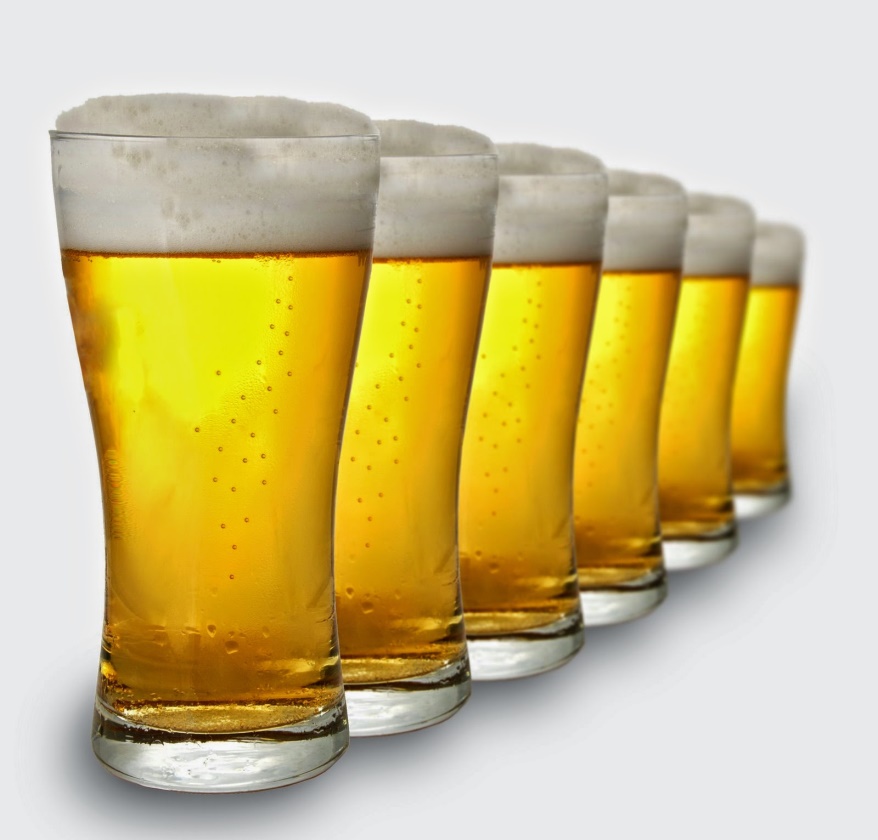 Het bier wacht